Tietotekniikkaa Ohkolan koululla
Sari Auramo
2016
Ohkolan koulu
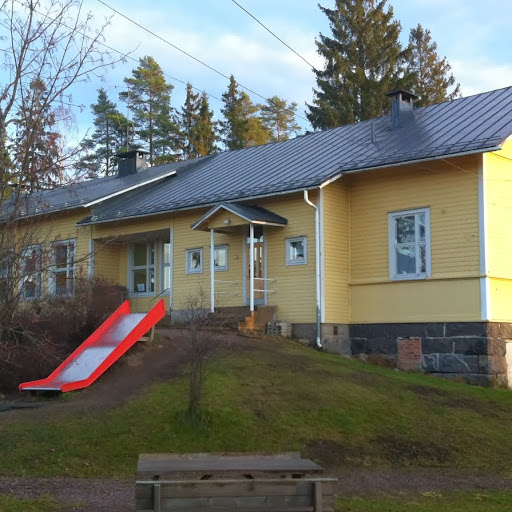 noin 100 oppilasta
5 opettajaa
idyllinen sijainti
vanhat rakennukset, ei mitään ”herkkuja”
laitekanta parantunut pikkuhiljaa, nykyisin ok
asenne
kokeillaan, yritetään, ei pelätä epäonnistumista
tuetaan toisiamme, opettajat ja oppilaat
opettajan ei tarvitse osata kaikkea, oppilaat osaavat, harjoitellaan yhdessä
iloitaan tuotoksista
”Alku aina hankalaa, lopussa kiitos seisoo”
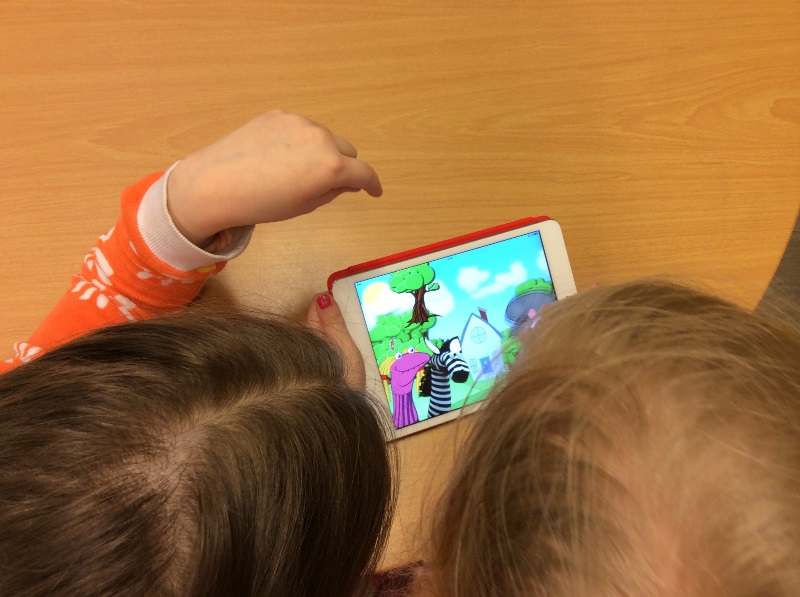 laitteet
noin 15 pöytäkonetta (nyt tosin ollaan siirtymässä enemmän kannettaviin)
2 kannettavaa
1 iPad aina
14 iPadia aina kevätlukukaudella
vanha digivideokamera (ei juurikaan enää käytetä)
dataprojektori ja dokumenttikamera jokaisessa luokassa
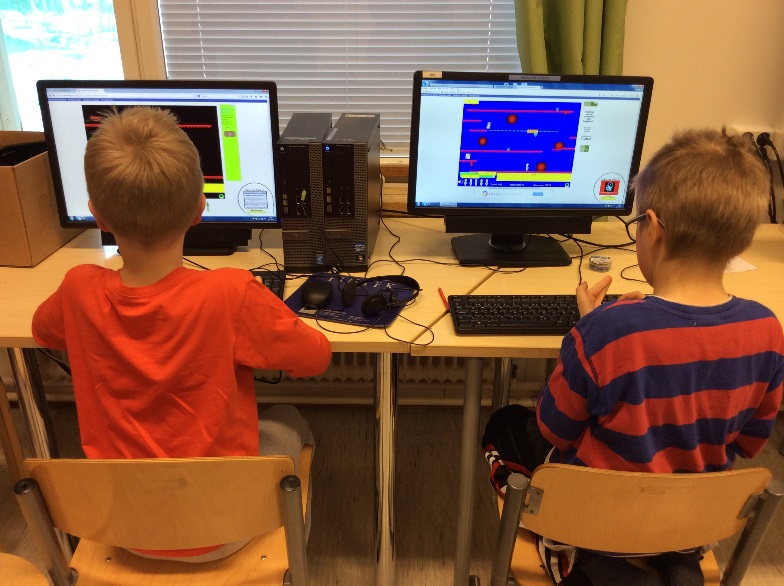 mitä meillä tehdään?
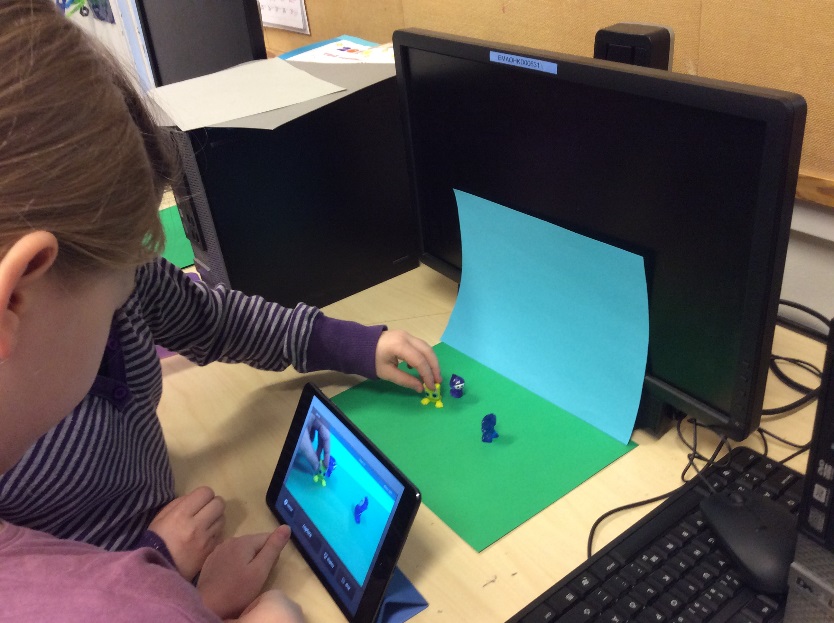 Office-paketin sovelluksien peruskäyttöä
oppimispelejä netistä
erilaisia sovelluksia iPadilla
paljon videointia eri tarkoituksiin
koodaamista iPadeilla ja tietokoneilla, robotiikkaa
tiedonhakua eri laitteilla milloin mihinkin tarkoitukseen
pilotteja (Petran planeetta, Robbo, Saarella)
Blogini
Luokanopettaja ja tietotekniikka

Kirjoittelen luokkakohtaisille sivuille mahdollisimman käytännönläheisesti.
Pääblogissa suurempia linjoja.


http://luokanopettajajatietotekniikka.blogspot.fi/
Toimisto-ohjelmat
Word
http://ekaluokkatvt.blogspot.fi/2013/10/kuvan-lisaaminen-wordiin.html
PowerPoint
http://kolmasluokkatvt.blogspot.fi/2014/04/ensimmaiset-powerpointit.html
Excel
http://viidesluokkatvt.blogspot.fi/2015/04/excel.html
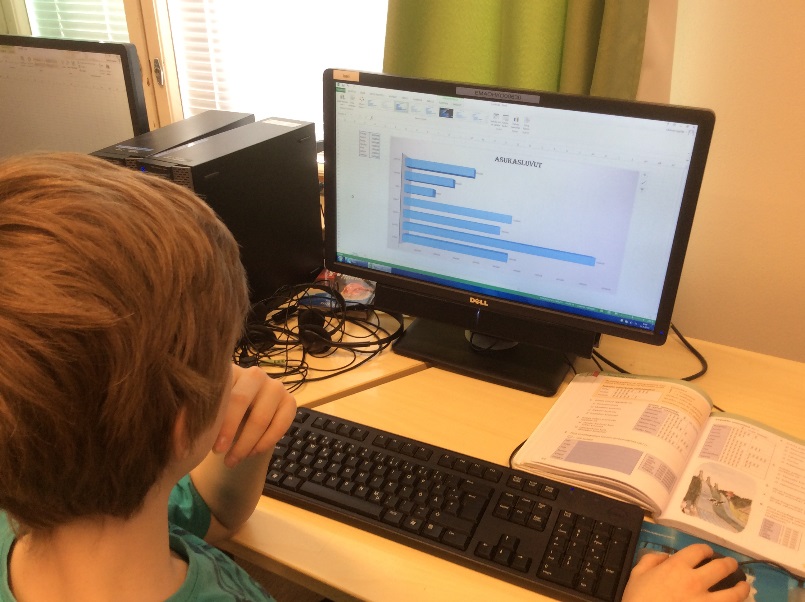 Oppimispelejä
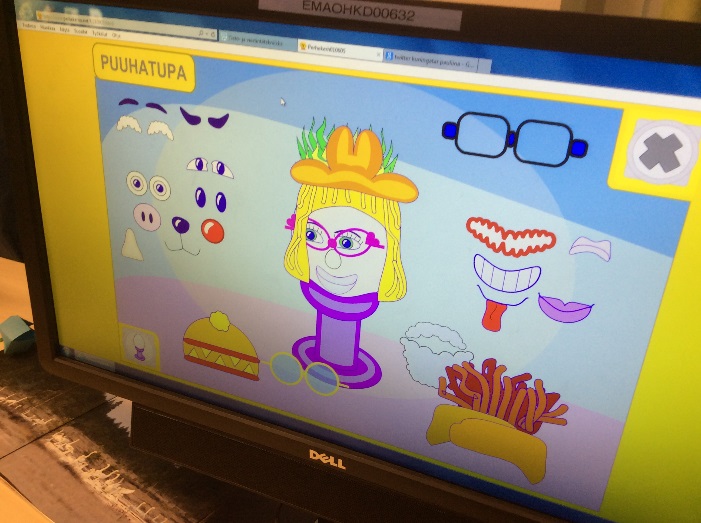 Papunet
http://ekaluokkatvt.blogspot.fi/2015/10/papunet.html
Sumdog
http://viidesluokkatvt.blogspot.fi/2013/11/sumdog.html
Saarella
http://ekaluokkatvt.blogspot.fi/2014/09/saarella-peli-ja-uusi-kirjainvideo.html
Molla ABC
http://ekaluokkatvt.blogspot.fi/2014/08/mollaabc-kirjainvideo-ja-muuta-mukavaa.html
Muita sivuja tai sovelluksia
Padlet, Todaysmeet ja Answergarden
http://neljasluokkatvt.blogspot.fi/2014/04/padlet-todaysmeet-ja-answergarden.html

Oppi&Ilo
http://viidesluokkatvt.blogspot.fi/2014/09/kummitoimintaa.html
Itse tehtyjä pelejä
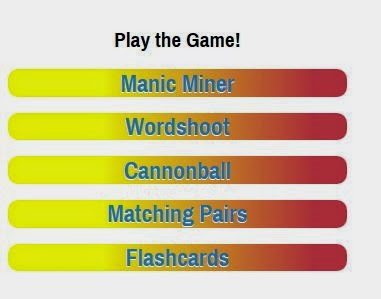 Classtools



http://neljasluokkatvt.blogspot.fi/2014/04/itse-tehtyja-matikkapeleja.html
Elokuvia!
Käsikirjoitettuja fiktioelokuvia 
Dokumentteja koulun tapahtumista
”Tilaustöitä”, esim. koulun esittely
Videoita kansainvälisiin projekteihin
Animaatio”elokuvia”
Opetusfilmejä
Spontaaneja juttuja
Koodaamista
Scratch
http://kolmasluokkatvt.blogspot.fi/2015/10/scratch.html, https://vimeo.com/124856551
Koodaustunti.fi
http://kuudesluokkatvt.blogspot.fi/2014/04/koodaustunti.html, https://vimeo.com/124855735
Scratch jr
https://vimeo.com/124757422
Daisy the Dinosaur
https://vimeo.com/124971517
Kodable
https://vimeo.com/124737760
ScratchDuino –robotit yliopiston pilotissa
https://www.youtube.com/watch?v=7He4X6ULkAE
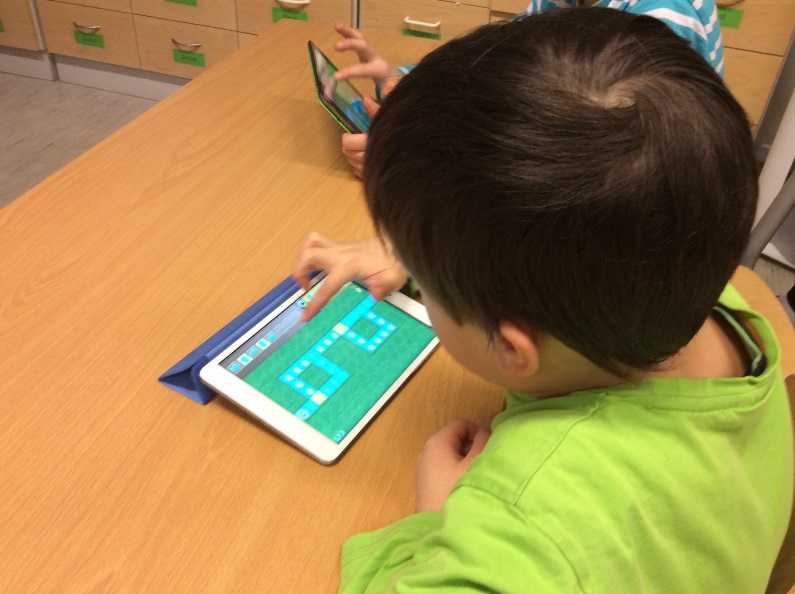 Edison
Paljon hyvää, joitain haasteita
Opettajan tekemiä kursseja
linkkejä, videoita, sanastoja
OneDriven kokeilua
Tulevana lukuvuonna paljon käytössä
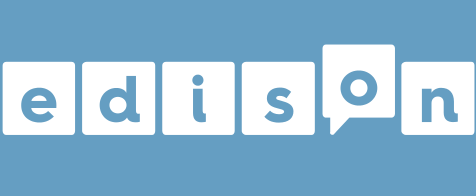 Peda.net
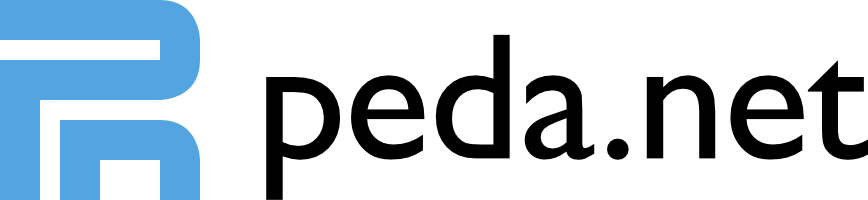 Koulun kotisivu
Linkkialusta
Kuvia, videoita julkisuuteen




https://peda.net/mantsala/ohkola
eTwinning
Kymmeniä kansainvälisiä projekteja
Mitä moninaisempia aiheita ja teemoja
Erilaisia työtapoja

https://www.etwinning.net
Ipadit
Morfo Booth, Green Screen
kiitos!
Sari Auramo
sari.auramo@mantsala.fi